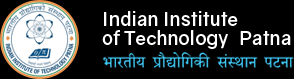 Post-Mid Sem
PH 608 Atomic Collision Physics
Lec 3 (07/03/2024)
Raghavan K E
Associate Professor
Indian Institute of Technology Patna
Resonances
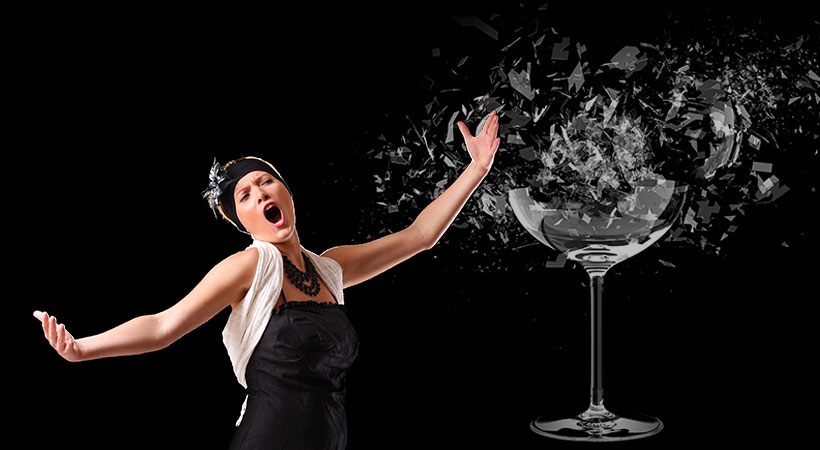 in collision
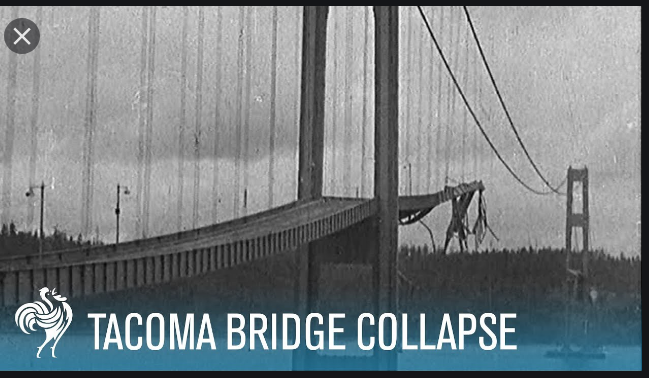 In general the phase shifts and therefore the cross-sections are slowly varying functions of the incident energy and of the strength of the potential. 
Under certain circumstances, it may happen that phase shift l suffers a rapid variation for a given potential strength and in certain energy interval

The cross-section will then change dramatically!
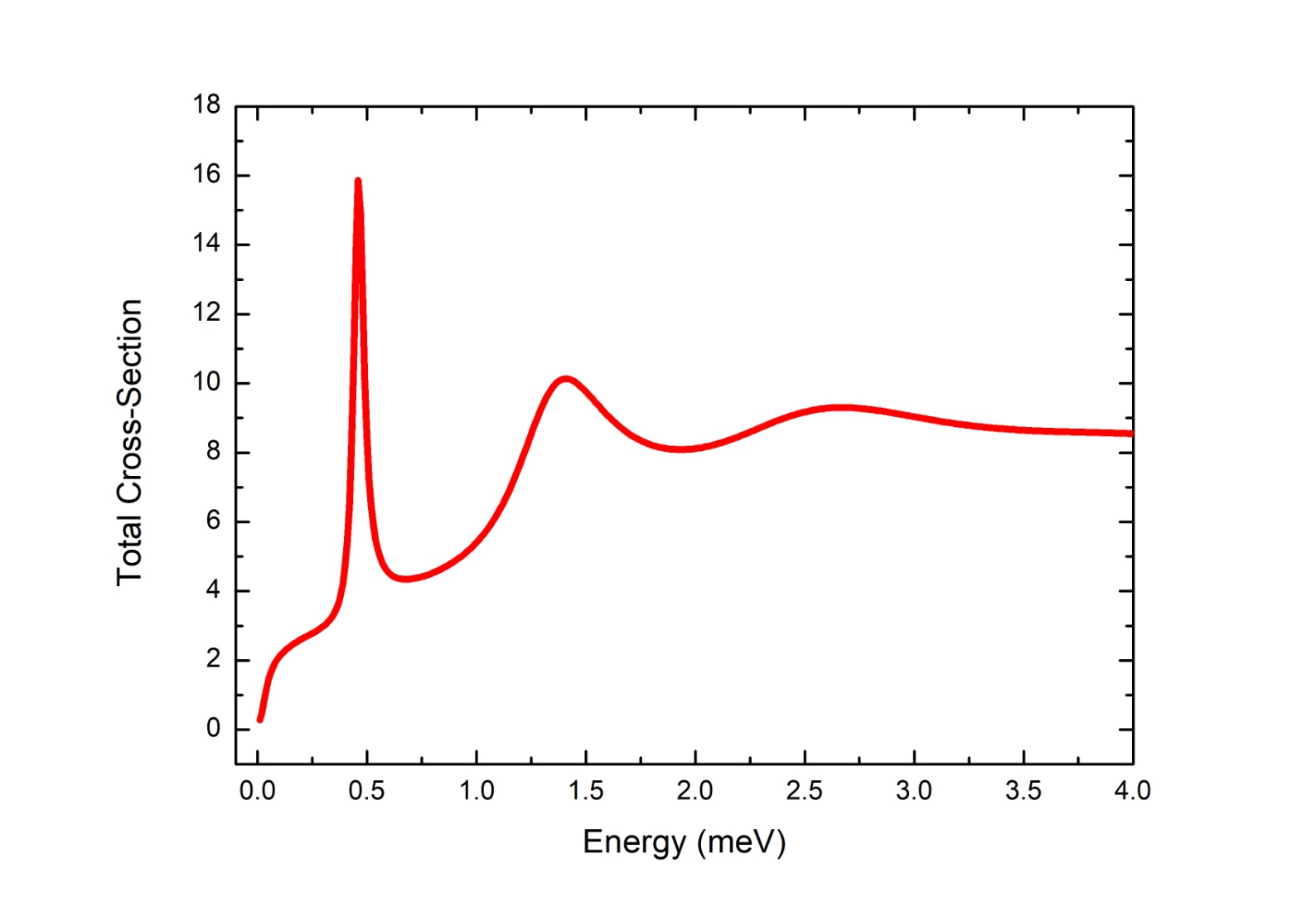 H-Kr scattering
Quantum scattering of two atoms                  (Interaction Potenatial)
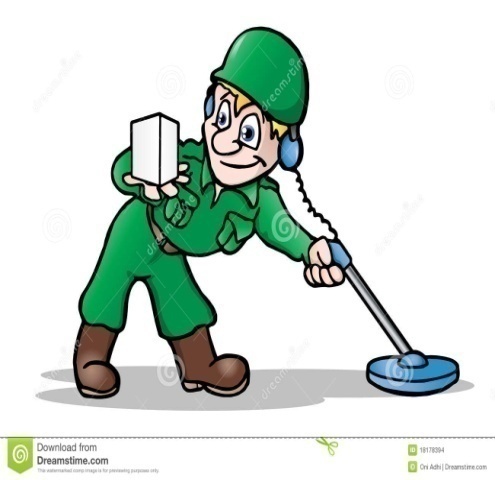 A
B
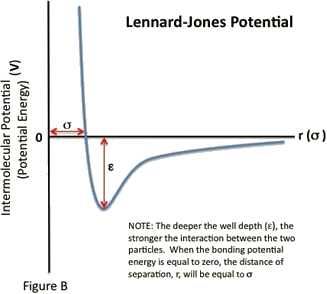 4
Quantum scattering of two atoms
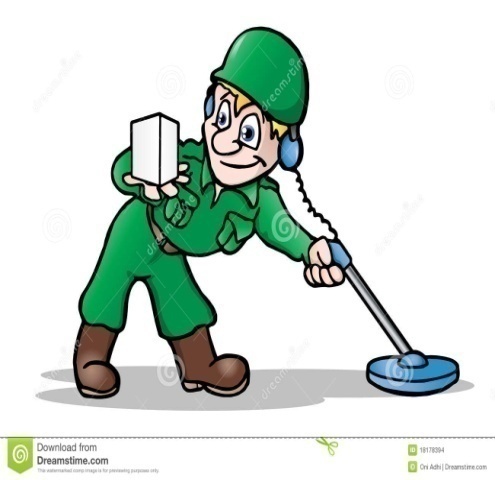 A
B
5
Scattering resonance
Effective Potential:
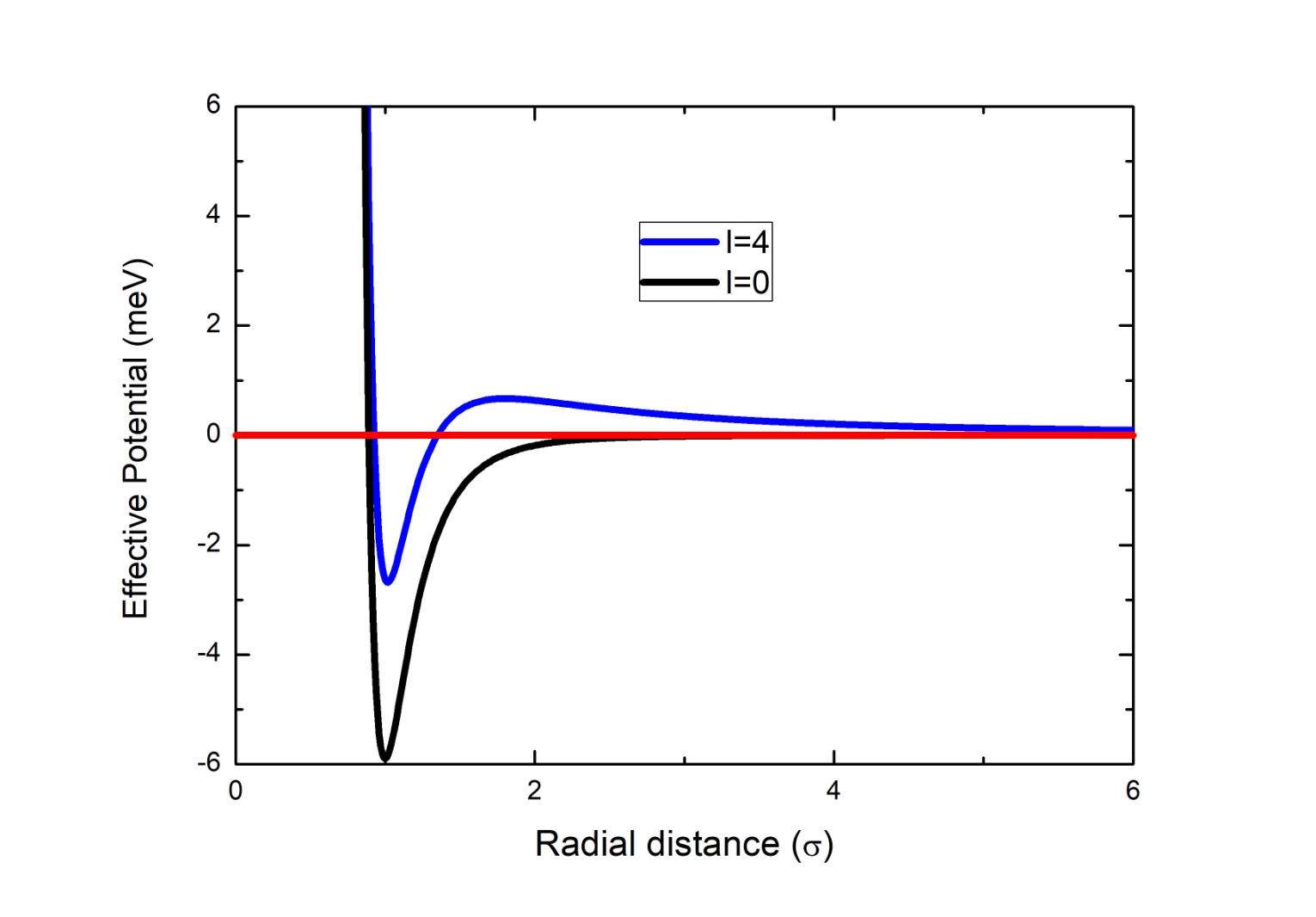 6
Scattering cross-section
Scattering cross section
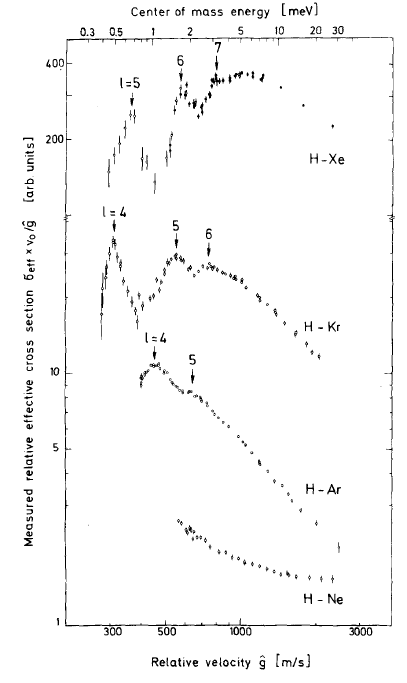 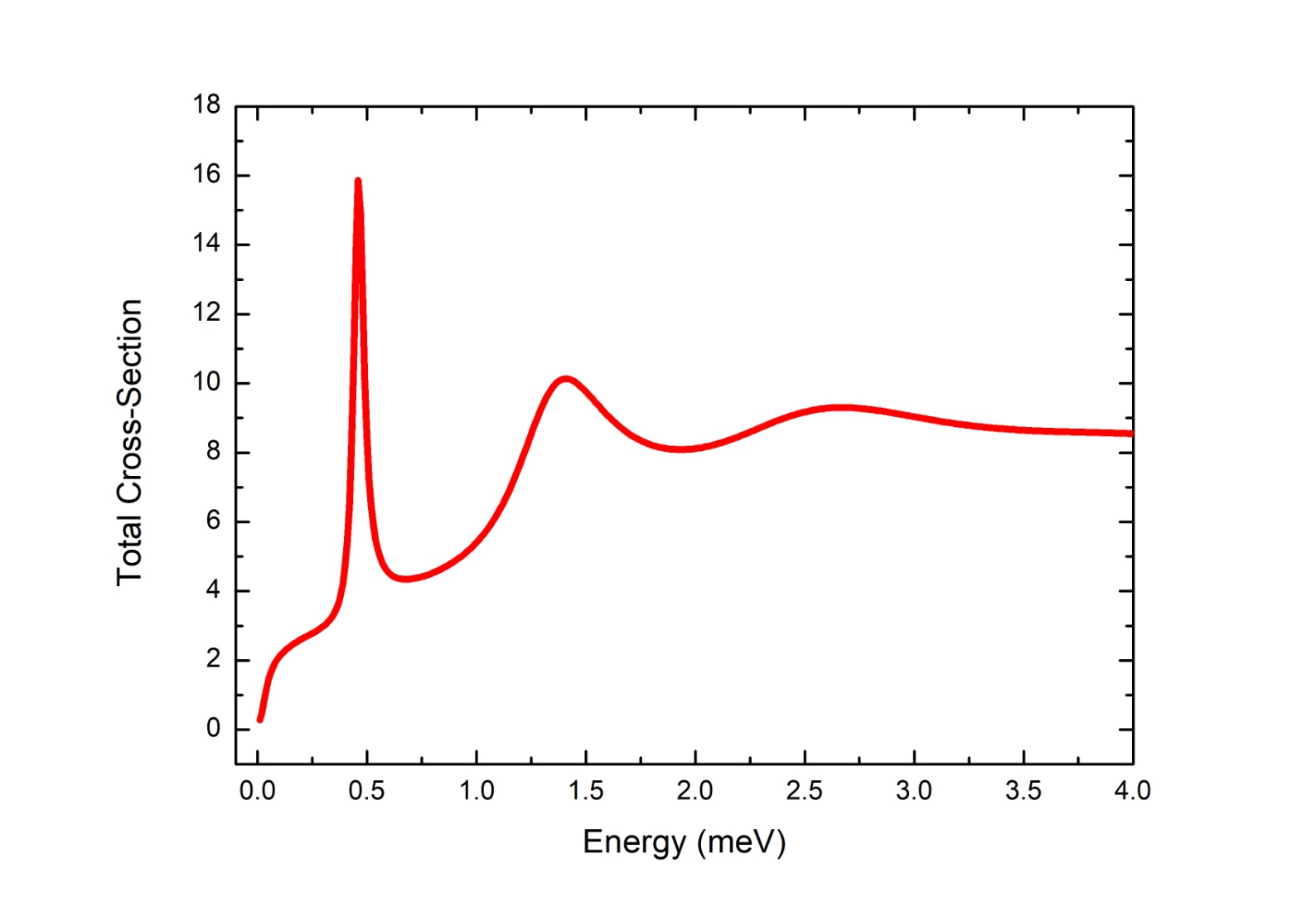 7
Attendance (Post-Mid Sem)
Upcoming Plans
Derivation of general expression of phase shift without the knowledge of exact form of potential (Recap)




Case study: Hard Sphere Scattering




Expression of Phase shift of any general potential in terms of hard sphere part and potential part
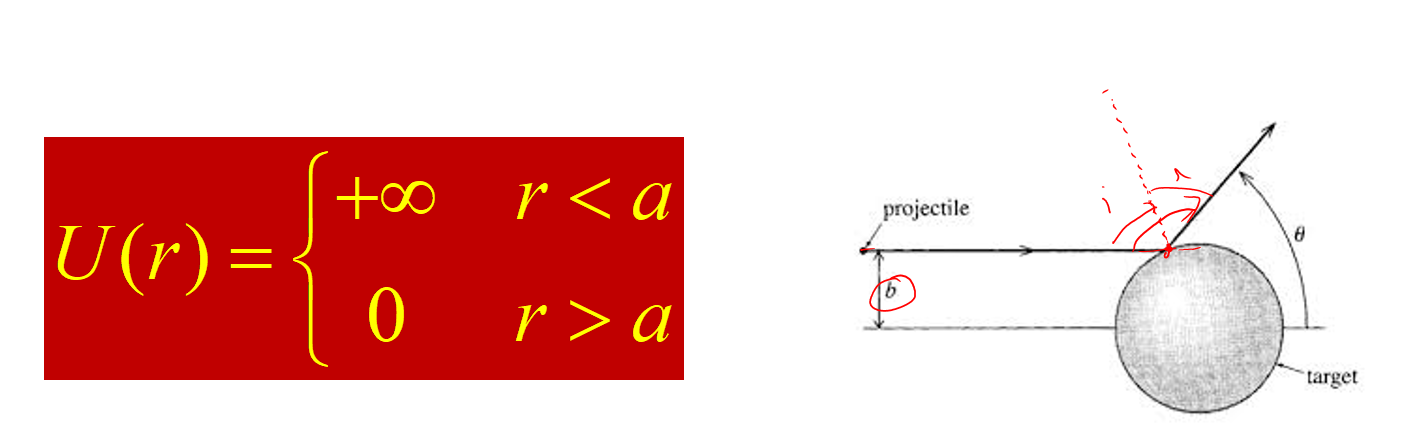 Hard-Sphere scattering
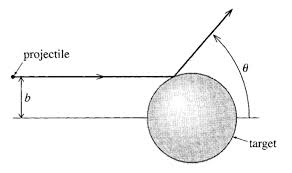 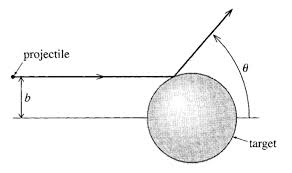 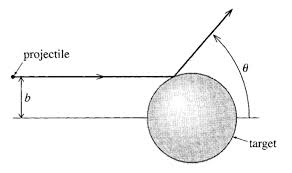 Zero!............
What about Rl1?
For r>a
Compare Rl1(ka) and Rl2(ka)
In the low-energy region (k0),
In the low-energy region (k0),
We see that the tan(l) decreases rapidly with l and therefore only s-waves are important
For r>a
In the high-energy region (k),
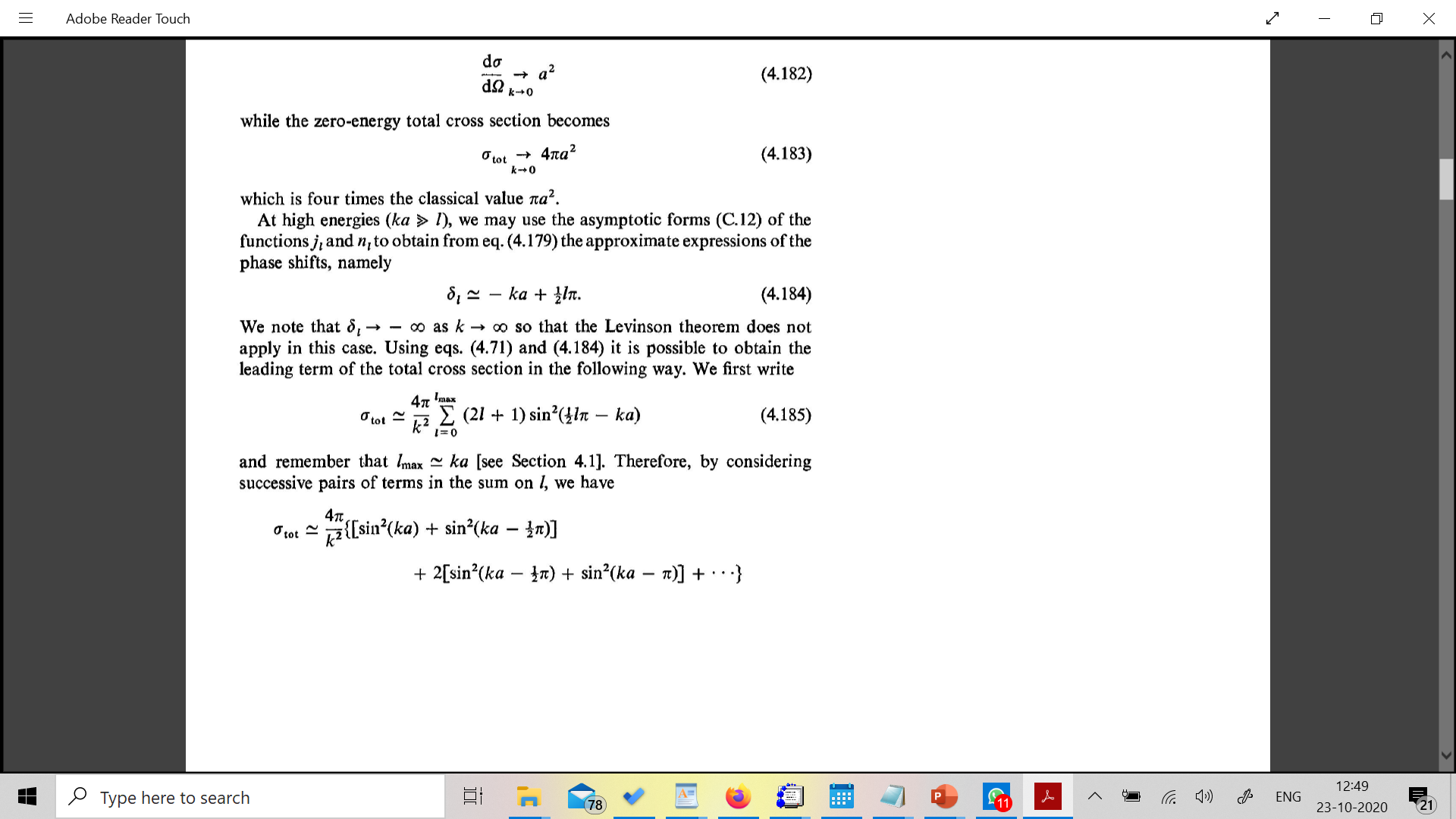